Druhy trojúhelníků
Mgr. Ladislava Paterová
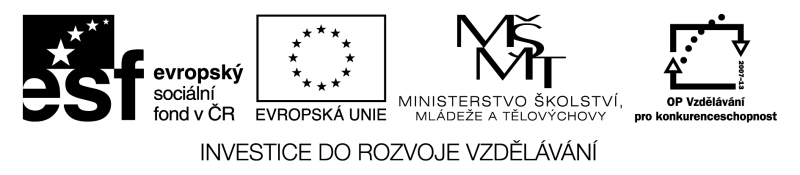 Co už víme o trojúhelníku?
Jsou to rovinné obrazce
Mají tři strany
Mají tři vrcholy
Mají tři vnitřní úhly
Součet tří vnitřních úhlů v trojúhelníku je 180°
Jak rozdělujeme trojúhelníky?
1) podle délek stran

2) podle velikosti vnitřních úhlů
Rozdělení trojúhelníků podle délek stran
1. různostranné

2. rovnostranné

3. rovnoramenné
Podle velikosti vnitřních úhlů
1. ostroúhlé

2. pravoúhlé

3. tupoúhlé
Rovnostranný trojúhelník
- má všechny strany shodné
- má tři osy souměrnosti
- má všechny tři vnitřní úhly shodné a jejich velikost je tedy 60°
C
A
B
Rovnoramenný trojúhelník
- má dvě stejně dlouhé strany – ramena
- jeho třetí strana je základna
- má jednu osu souměrnosti, která
je kolmá k základně
- má úhly při základně shodné
C
γ
rameno
rameno
o
α
β
A
B
základna
Rozdělení trojúhelníků podle velikosti vnitřních úhlů
1. ostroúhlé
- má všechny vnitřní úhly ostré, tj. menší než 90°

2. pravoúhlé
- má jeden úhel pravý - 90°

3. tupoúhlé 
- má jeden úhel tupý, tj. větší než 90°